Approximations by Smooth Transitions in Binary Space Partitions
Marcos Lage, Alex Bordignon, Fabiano Petronetto, Álvaro Veiga, Geovan Tavares, Thomas Lewiner, Hélio Lopes
Matmidia Labs - PUC-Rio - Brazil
Motivation
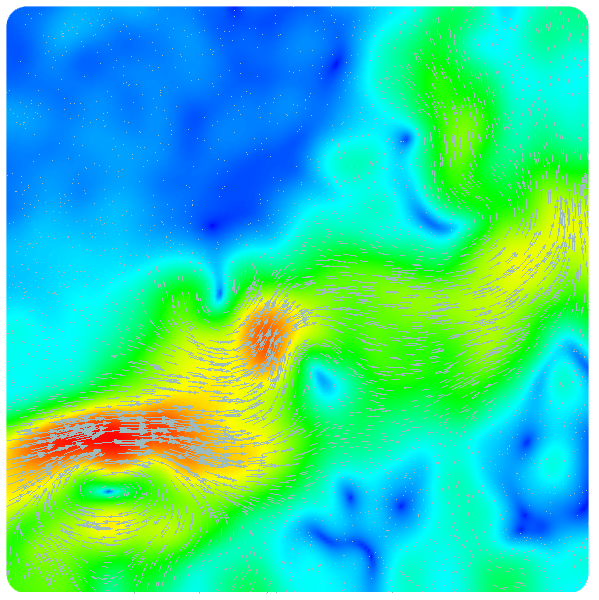 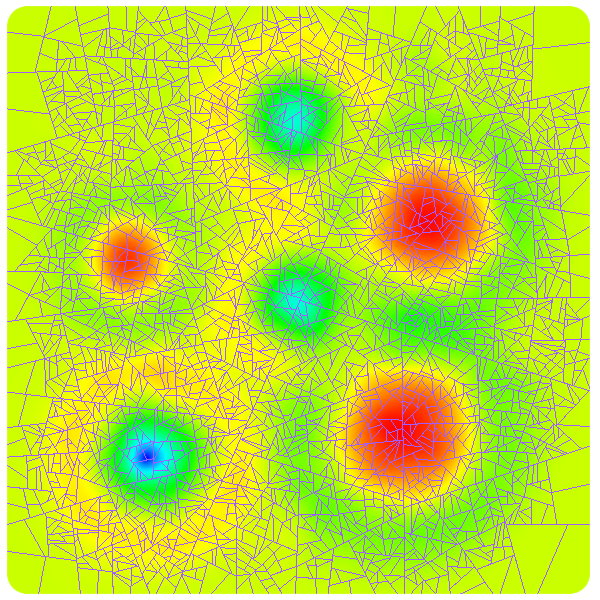 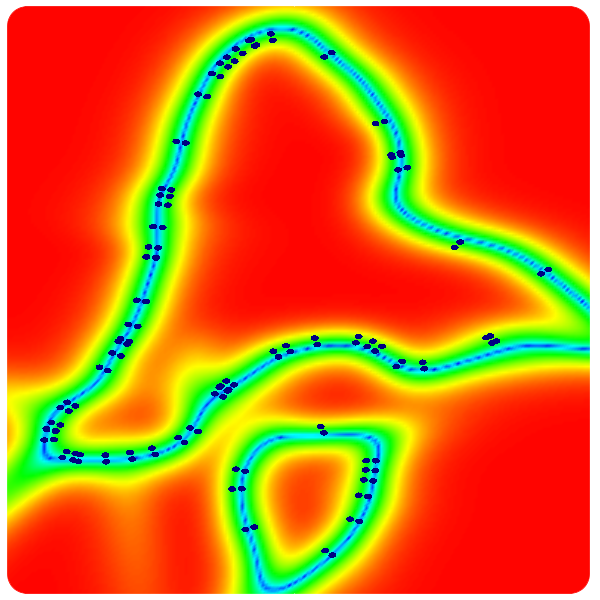 Outline
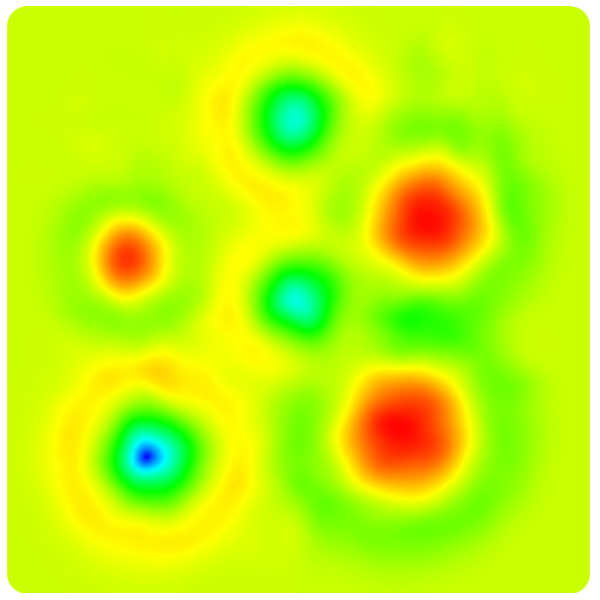 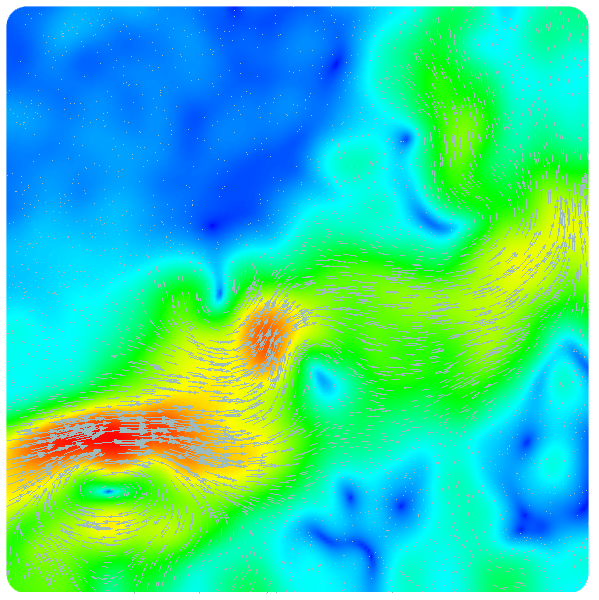 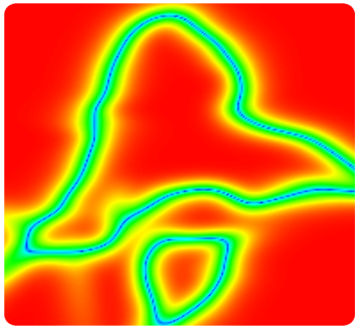 Motivation
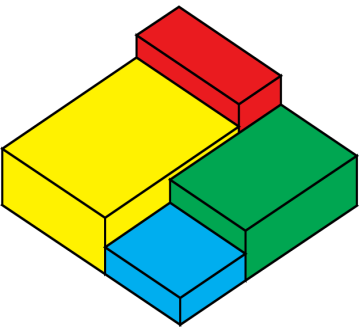 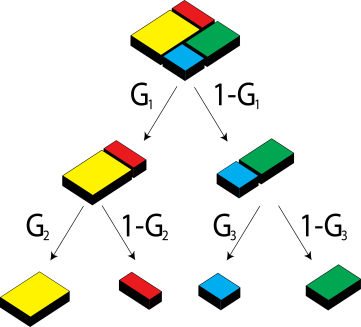 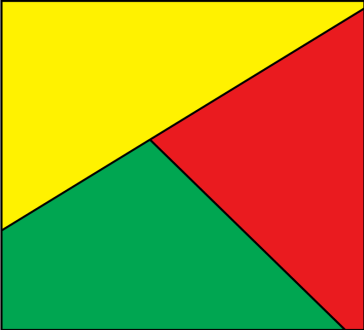 BackgroundBspCARTSTR-Trees
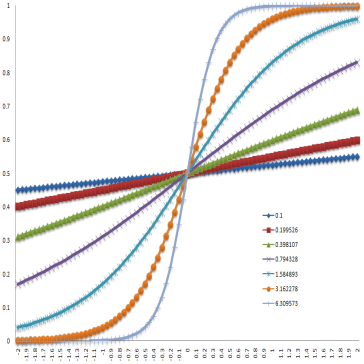 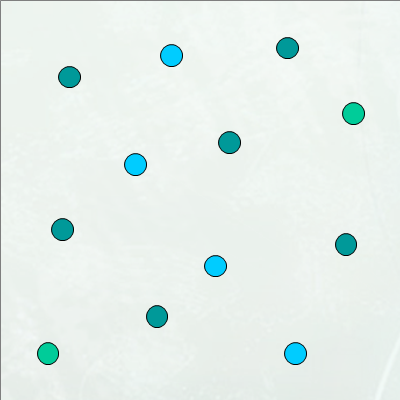 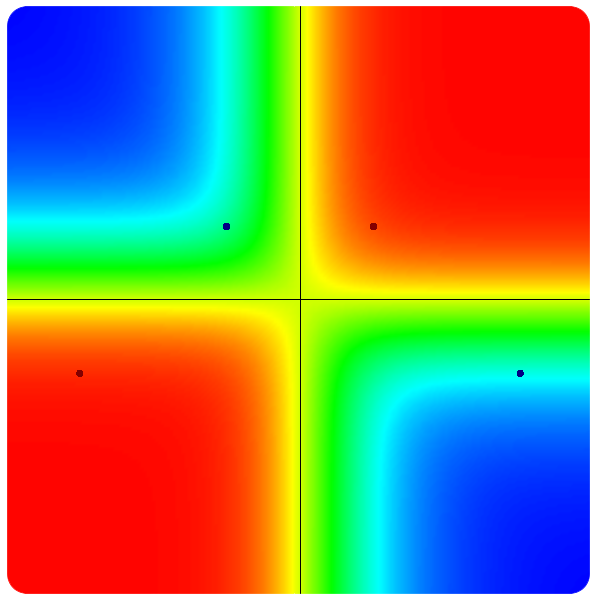 Smooth transition BSP approximation
Problem description ContributionsTransition functionParameters
Results
Future works
Background(Binary Space Partition trees - BSP)
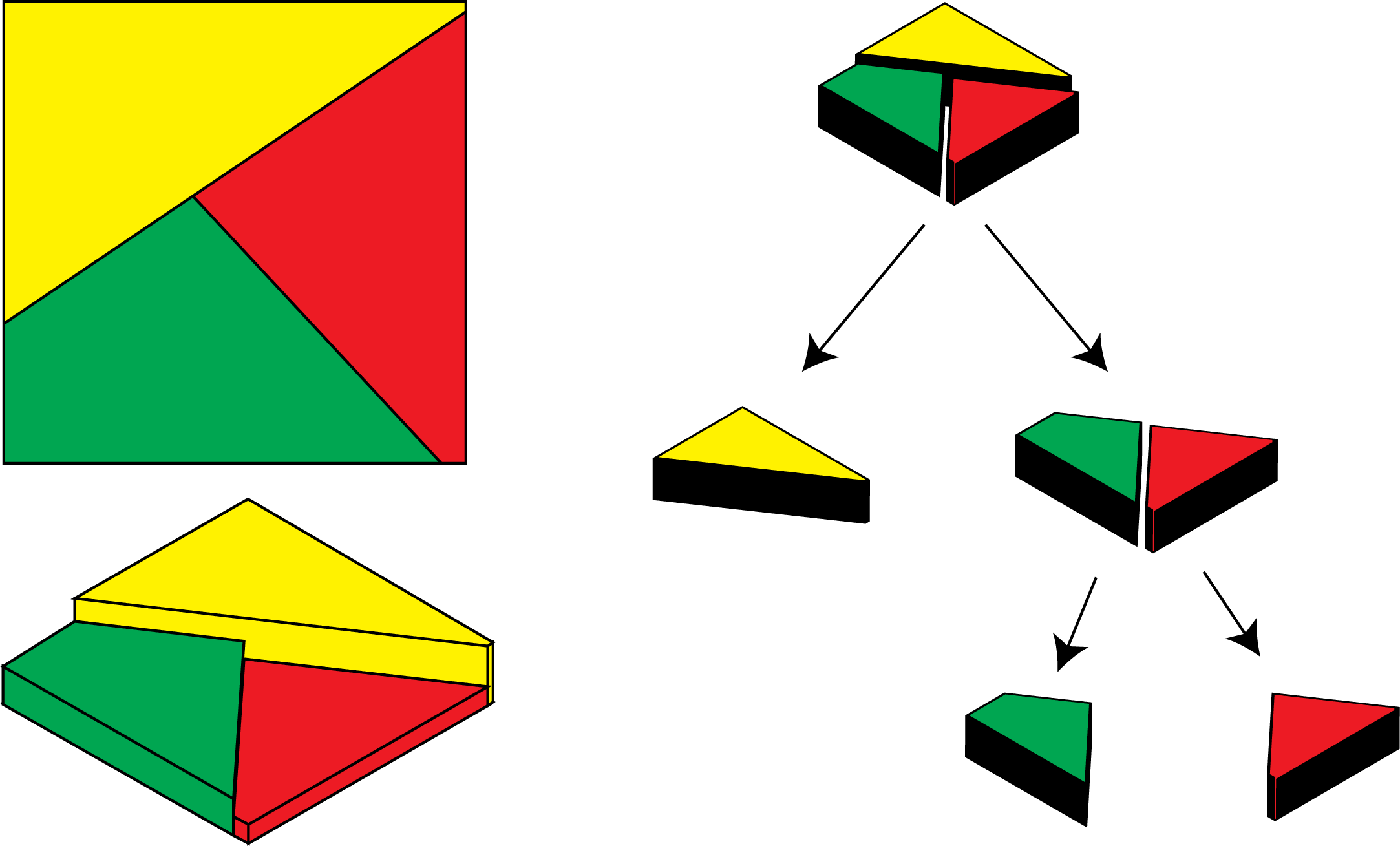 Background(Classification and regression trees - CART)
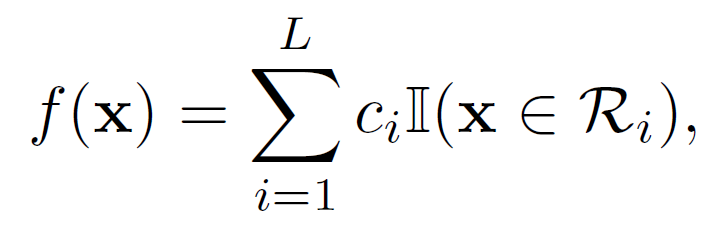 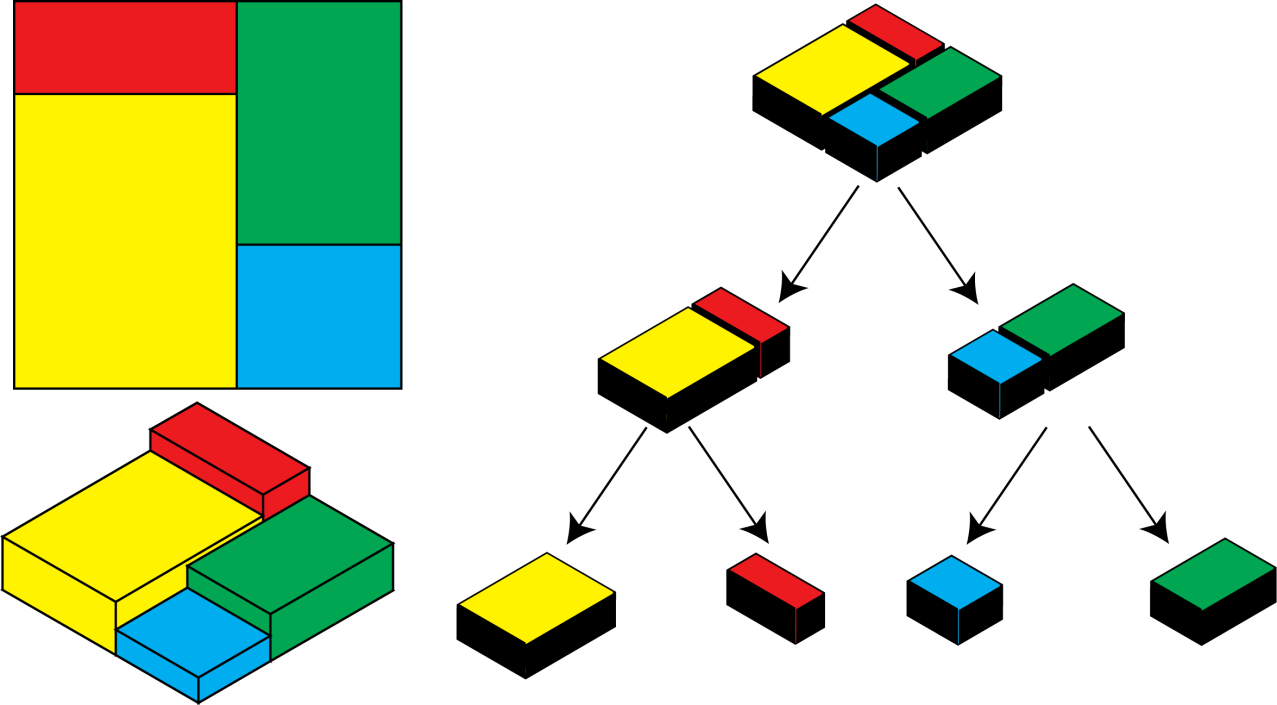 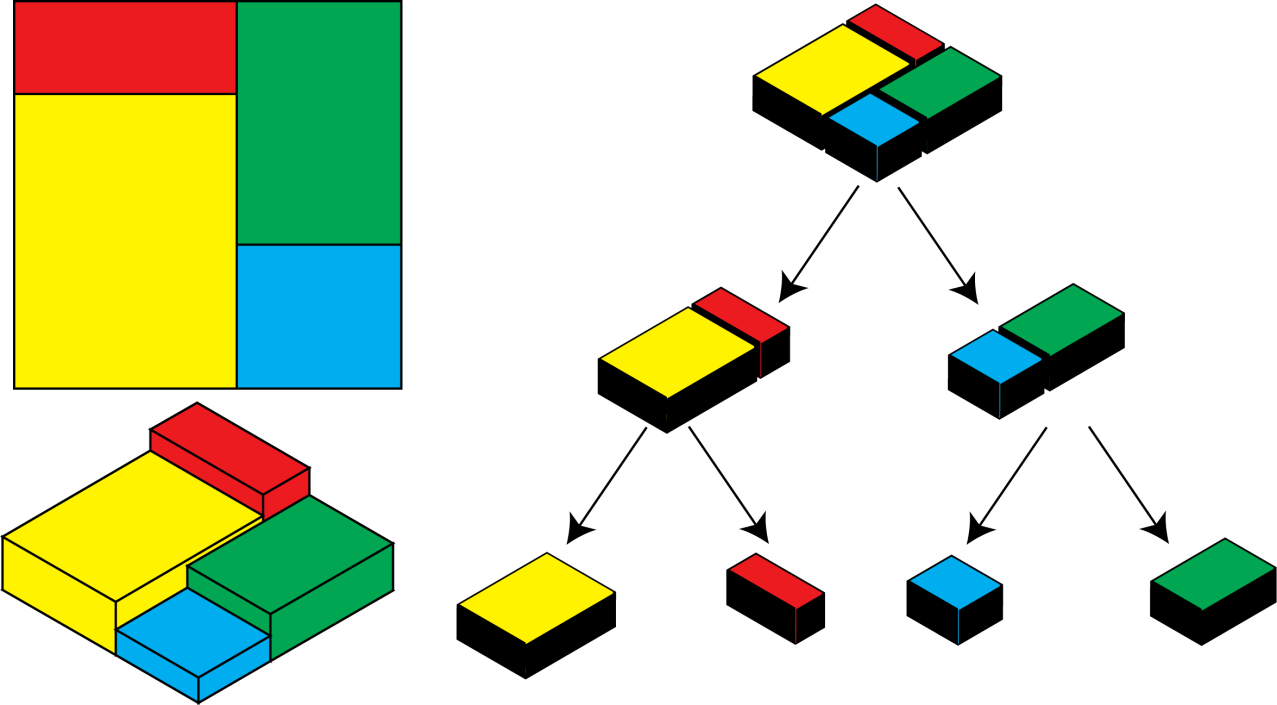 Indicator function
Background(Smooth transition regression trees – STR-Trees)
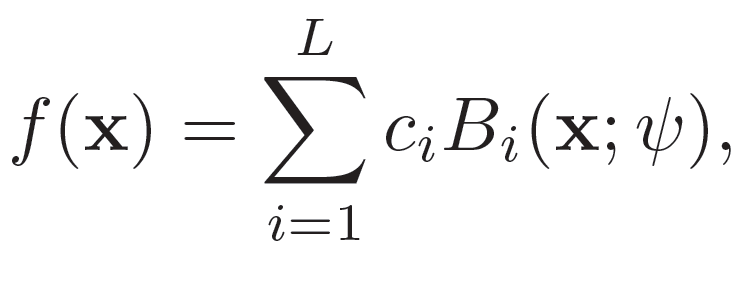 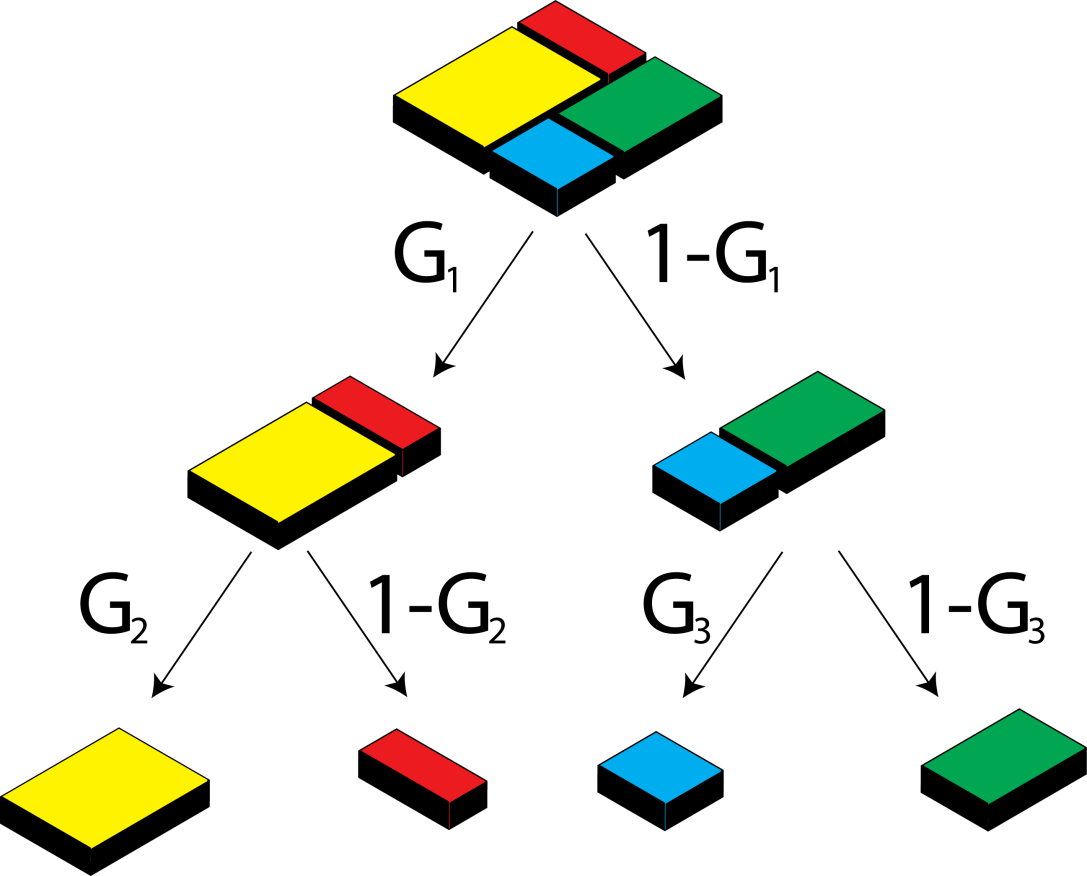 for example ...
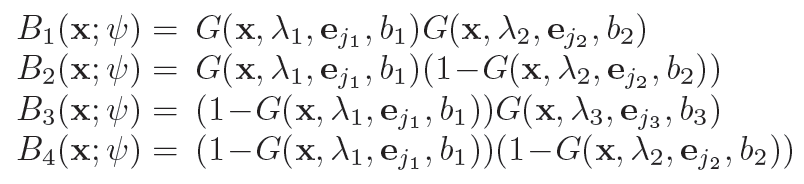 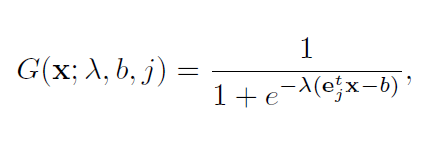 Smooth transition BSP approximation(problem description)
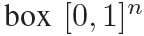 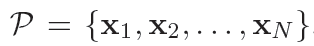 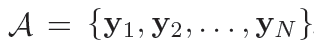 Contributions
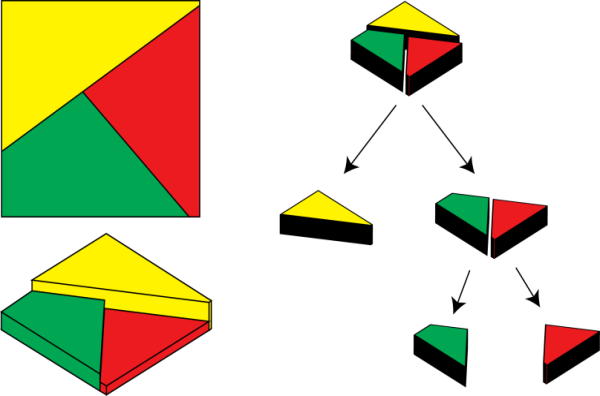 Simple and fast approximation scheme
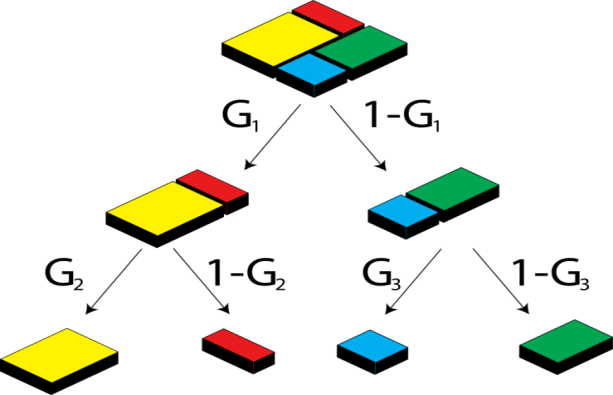 Hierarchical plane-basis 
function modeling
Infinitely smooth and 
analytical derivation
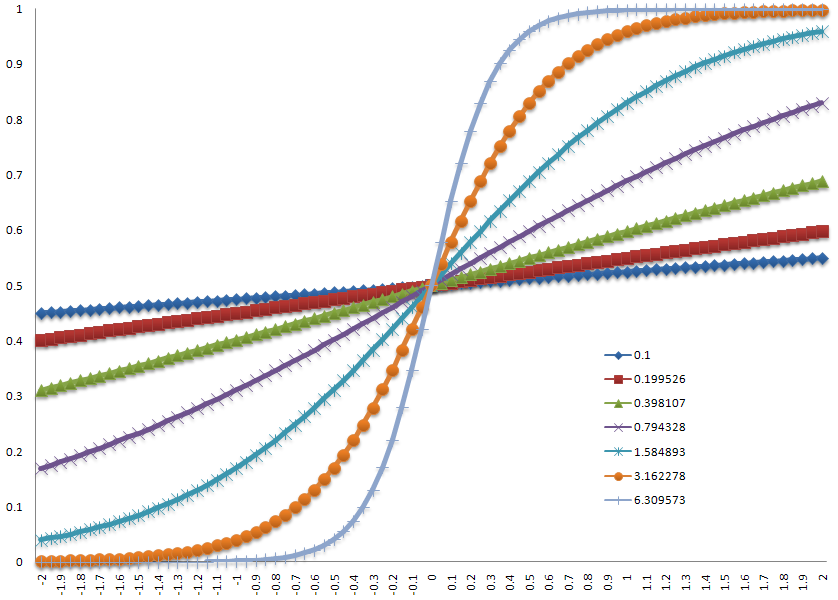 Smooth transition BSP approximation(Transition function)
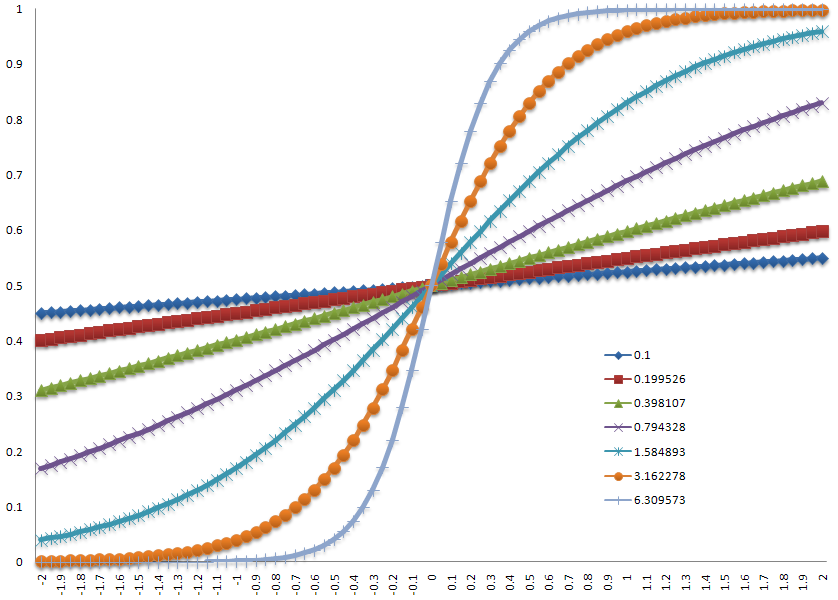 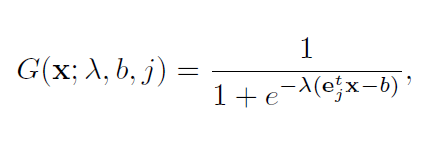 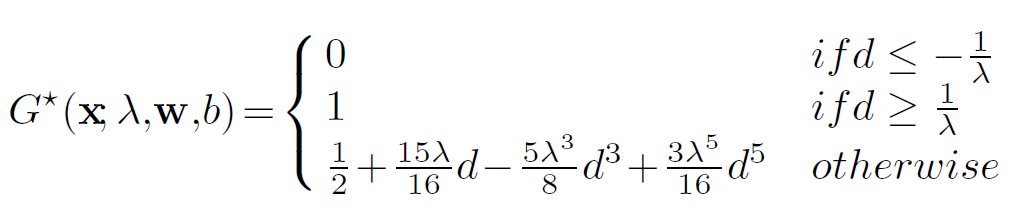 Smooth transition BSP approximation(Transition parameter)
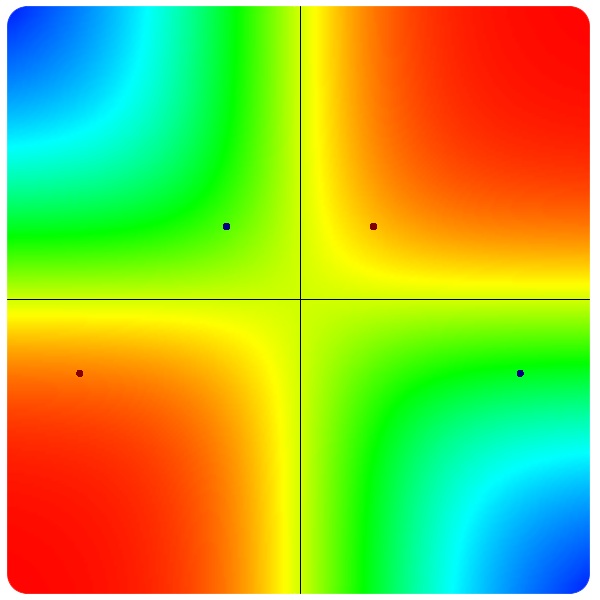 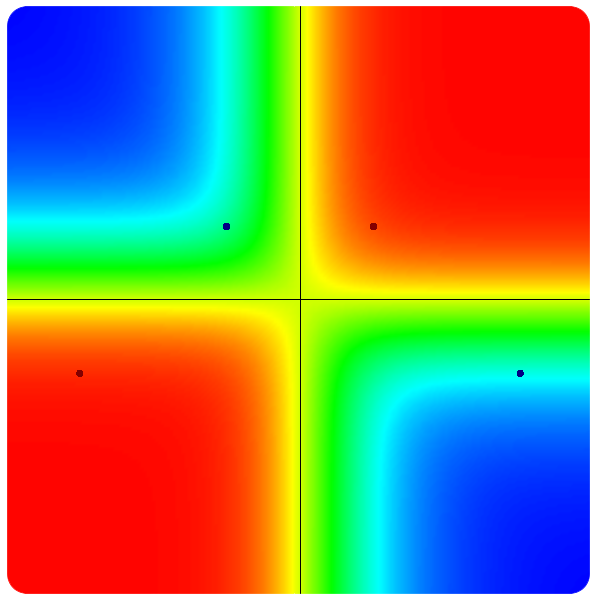 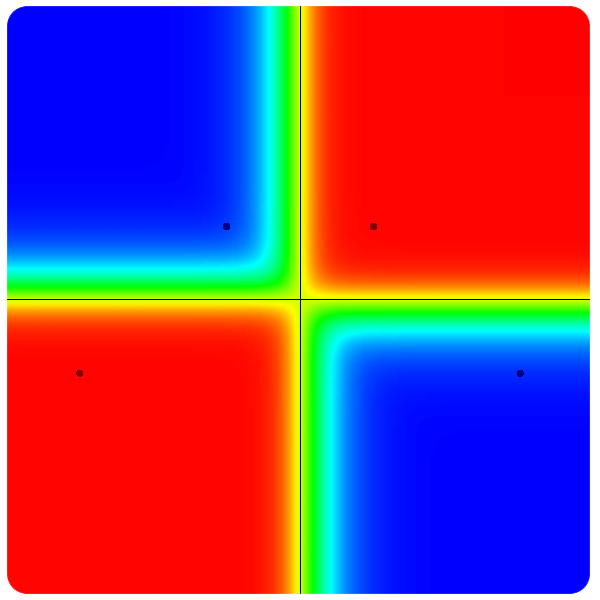 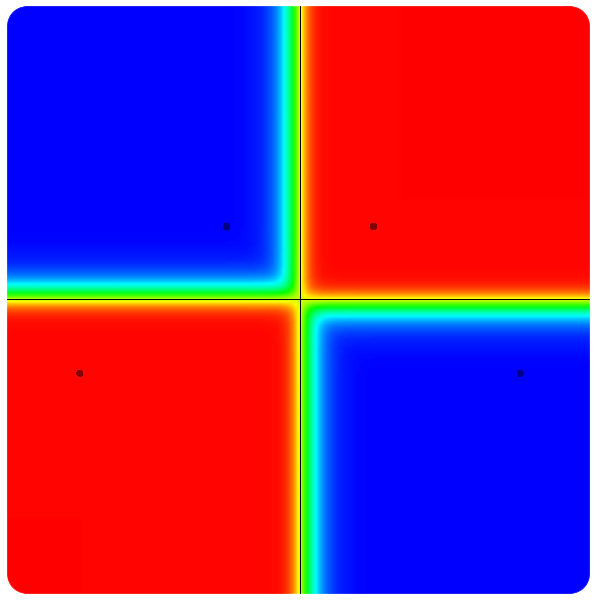 Lambda  = 5
Lambda  = 10
Lambda  = 25
Lambda  = 50
BSP refinement criteria(kd-tree versus bsp)
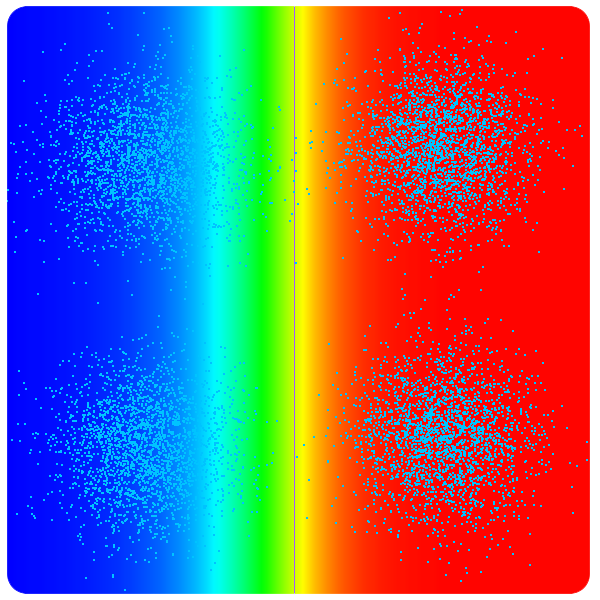 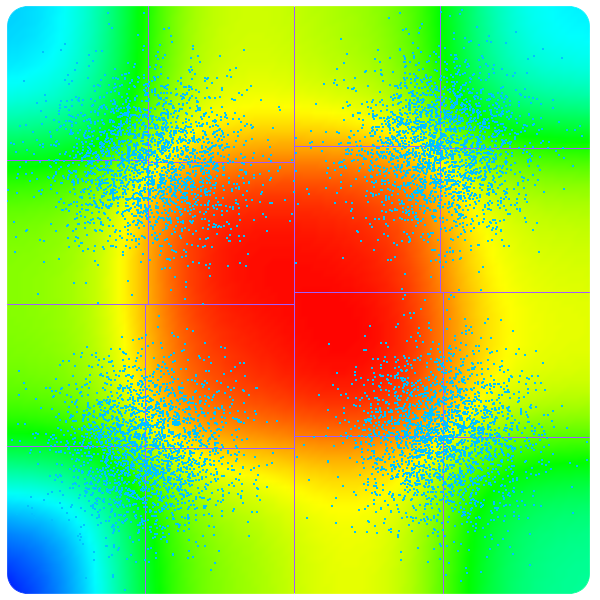 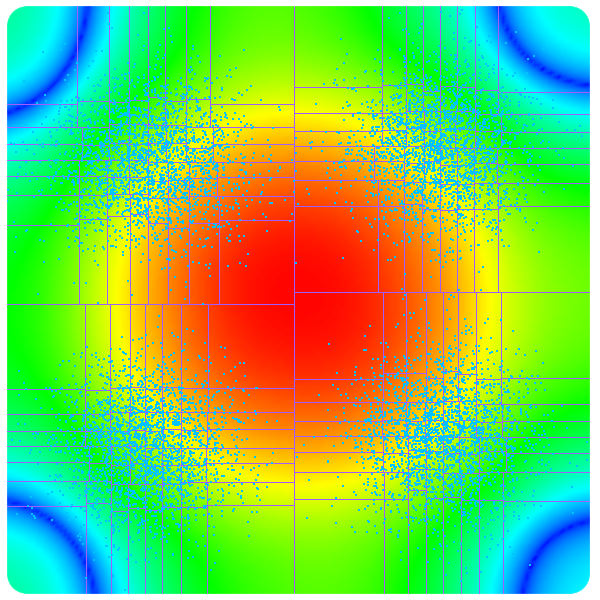 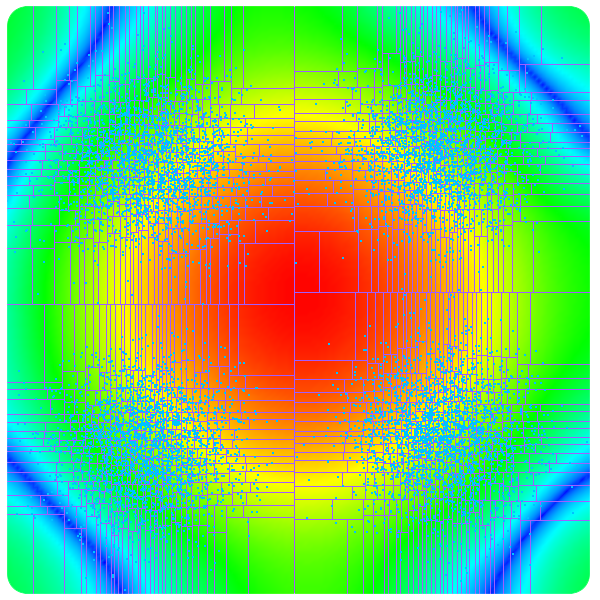 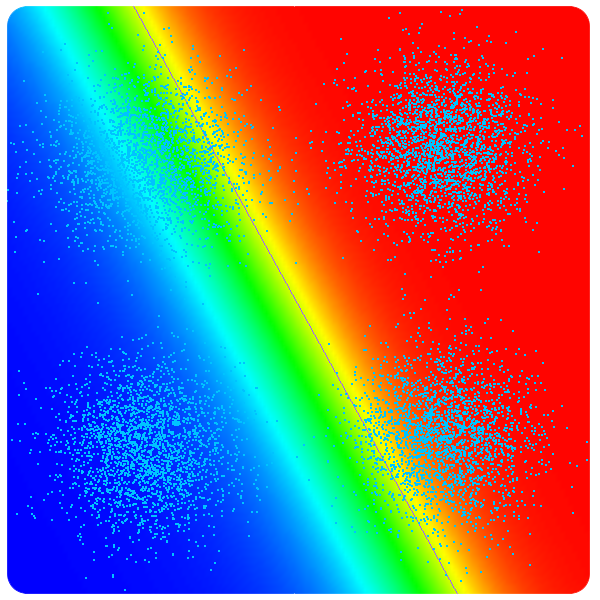 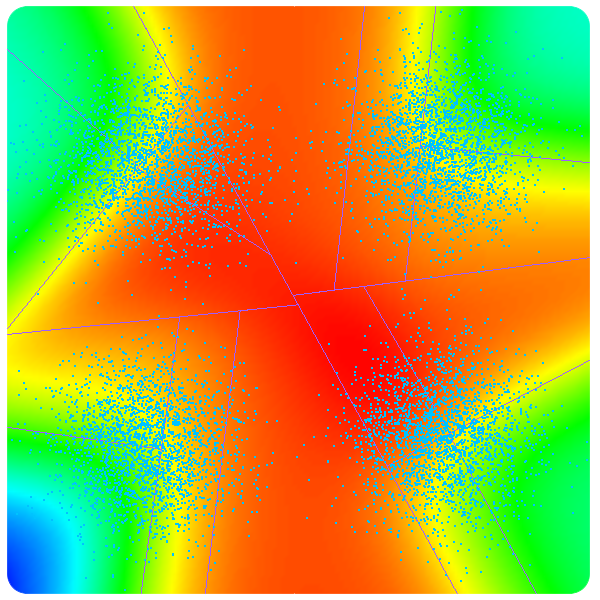 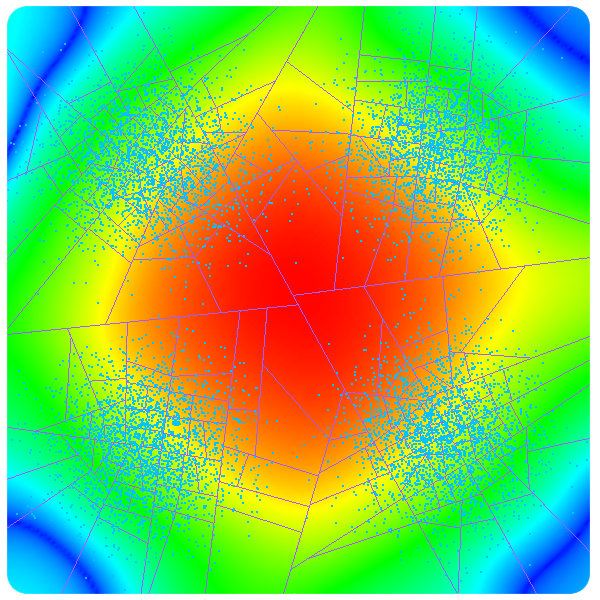 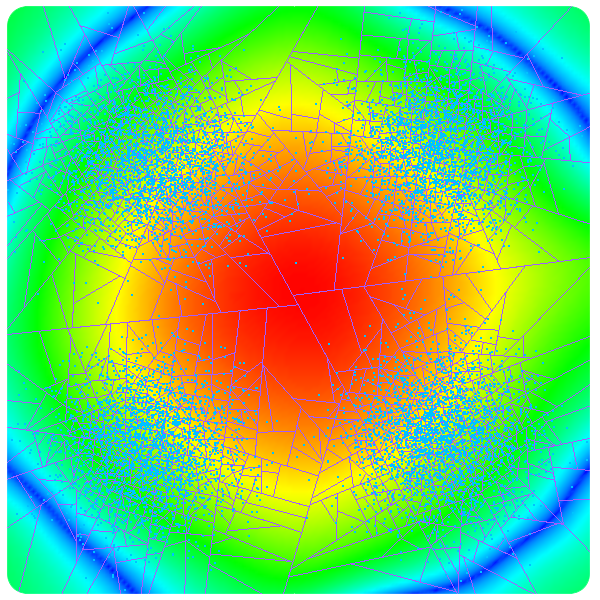 KD-tree versus BSP
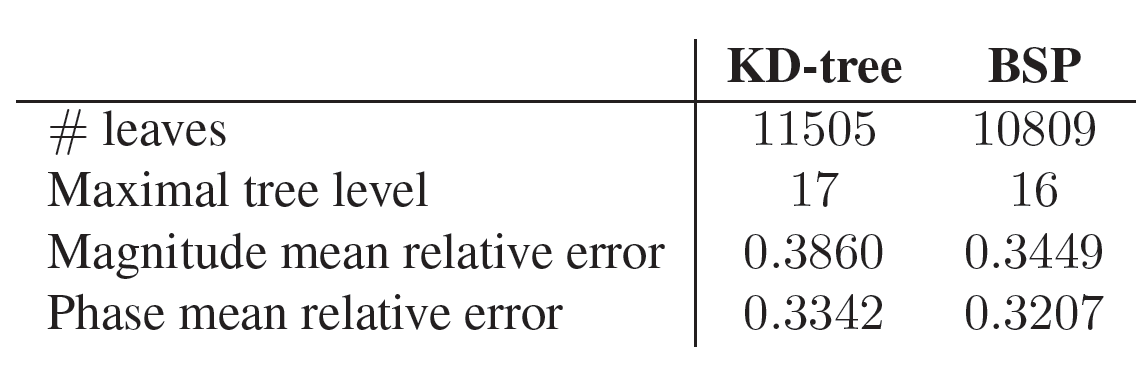 Results and applications
Results(vector-valued data)
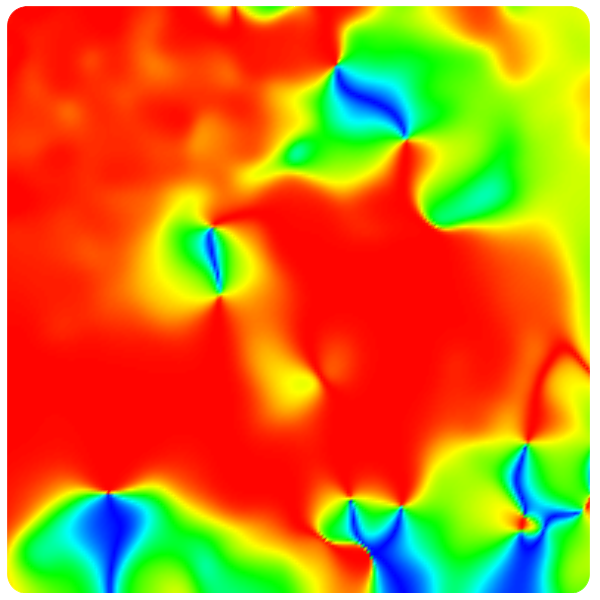 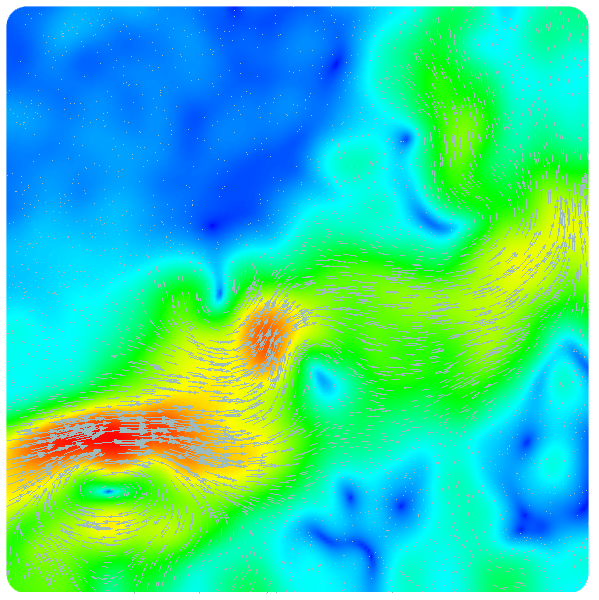 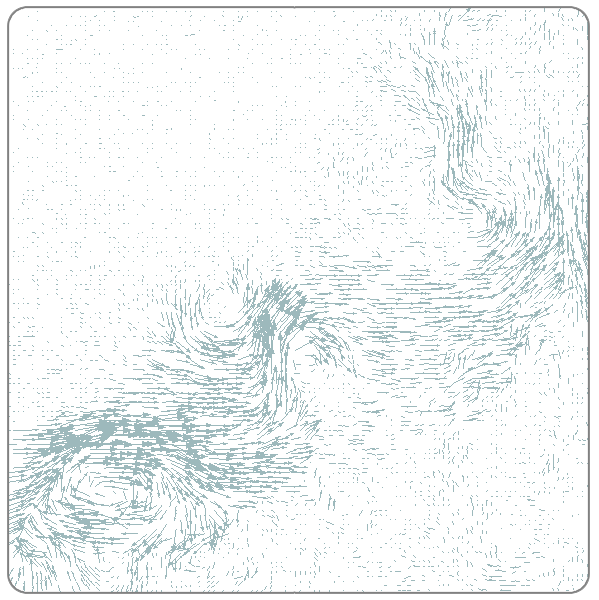 Bsp level = 11
Lambda  = 11
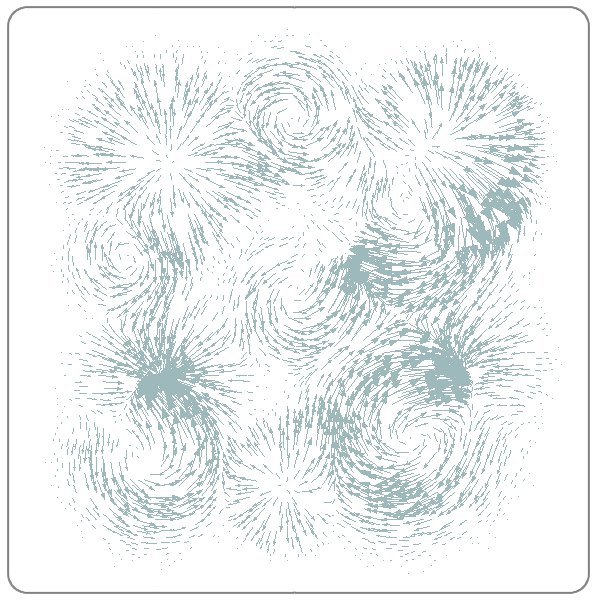 Results(analytic derivatives)
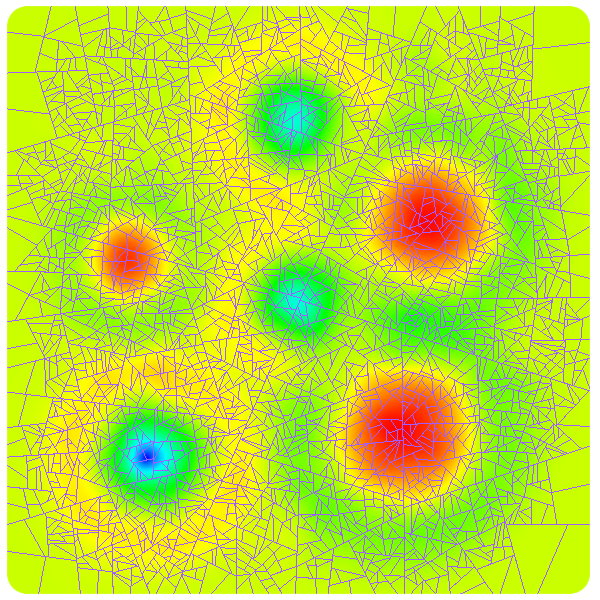 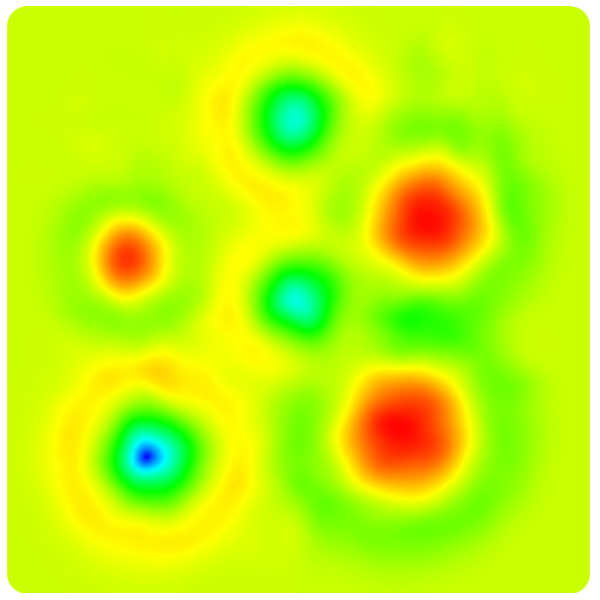 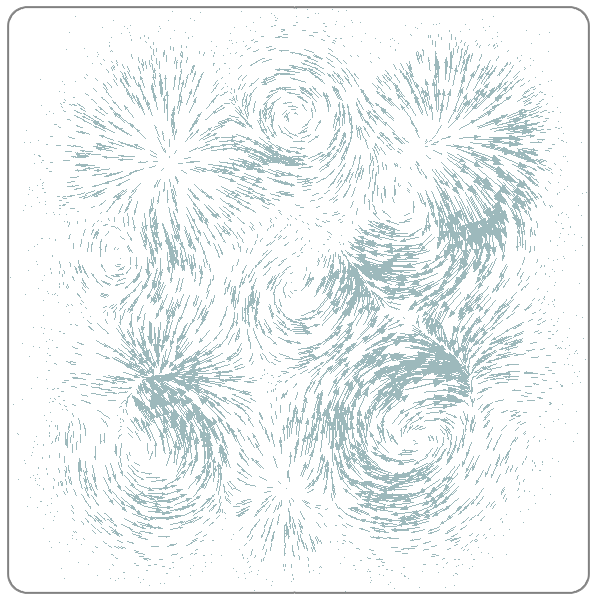 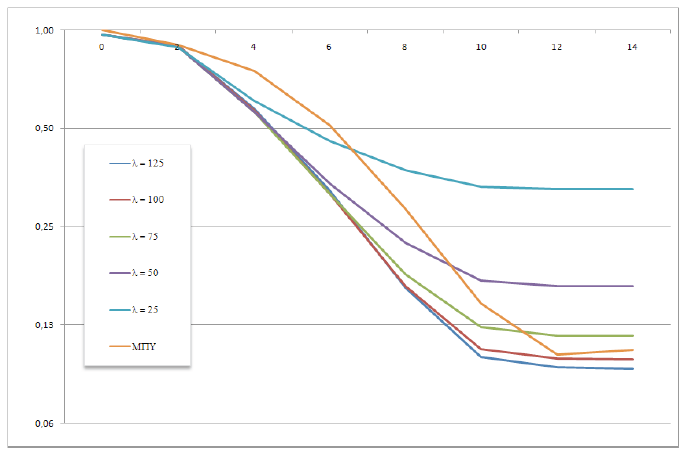 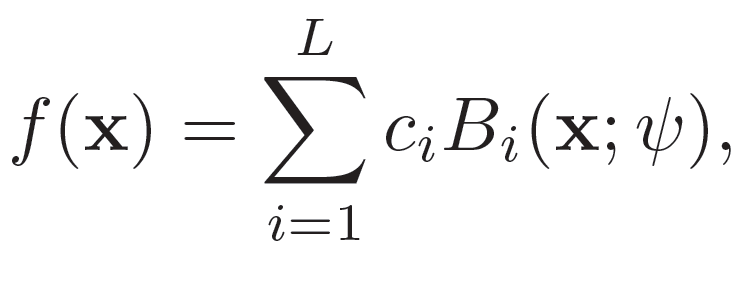 Bsp level = 11
Lambda  = 5
Results(scalar-valued data)
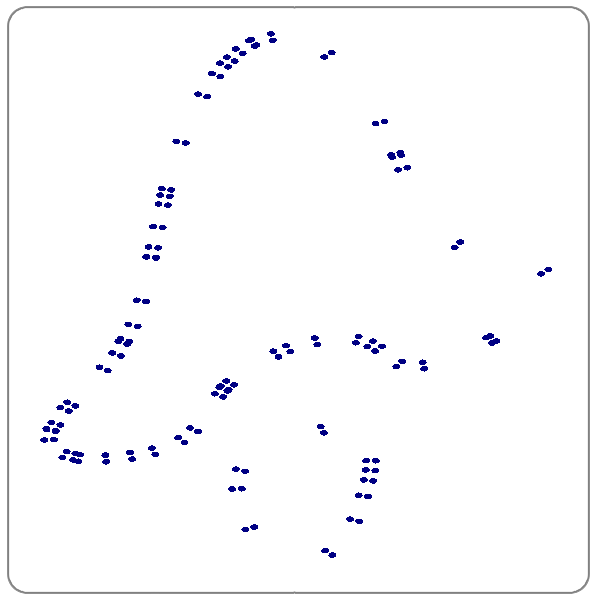 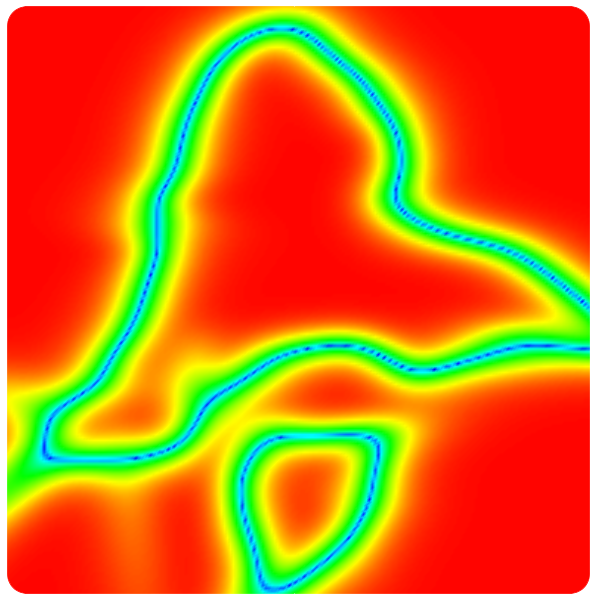 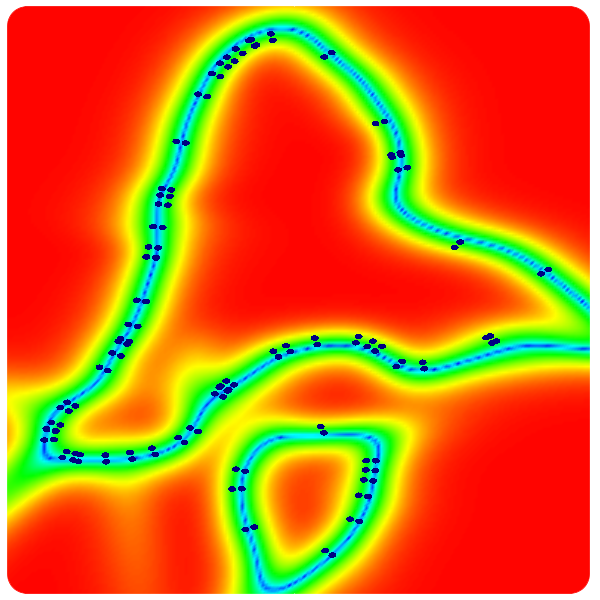 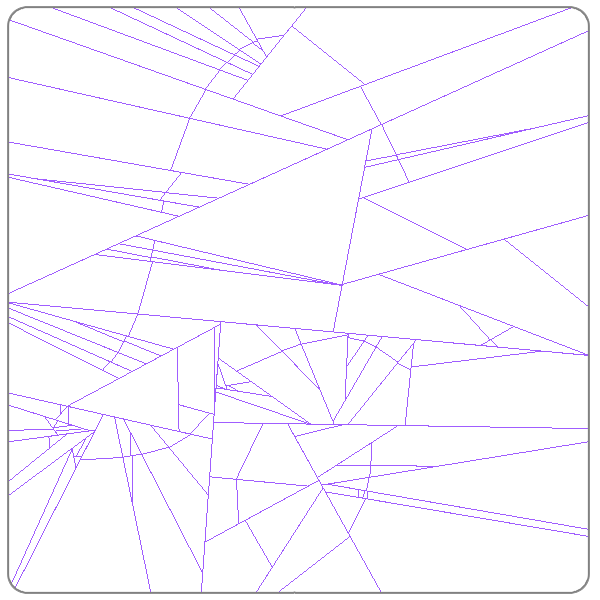 Bsp level = 11
Lambda  = 10
Results(curve reconstruction)
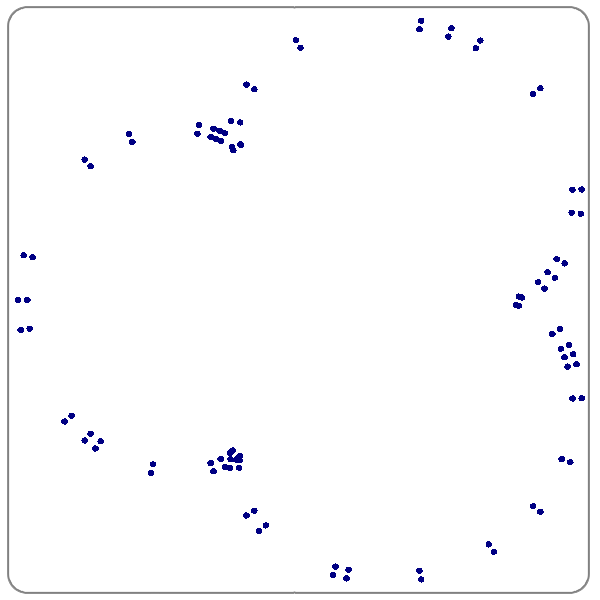 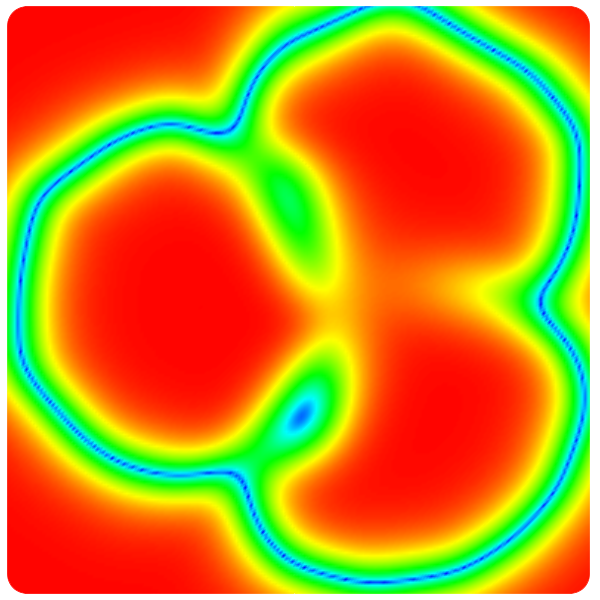 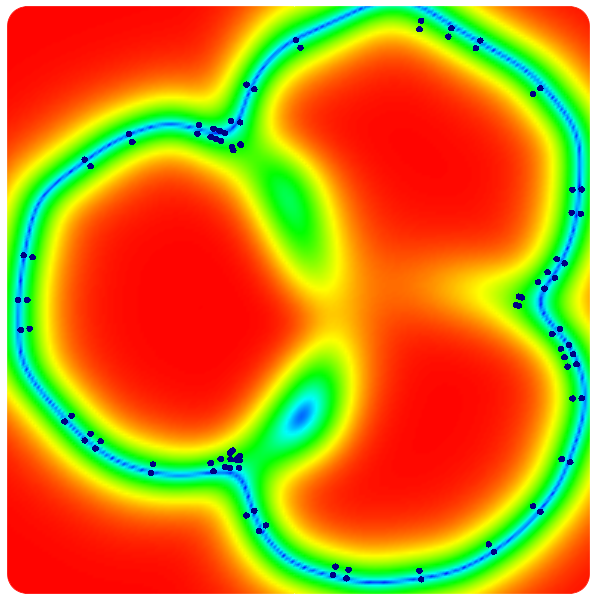 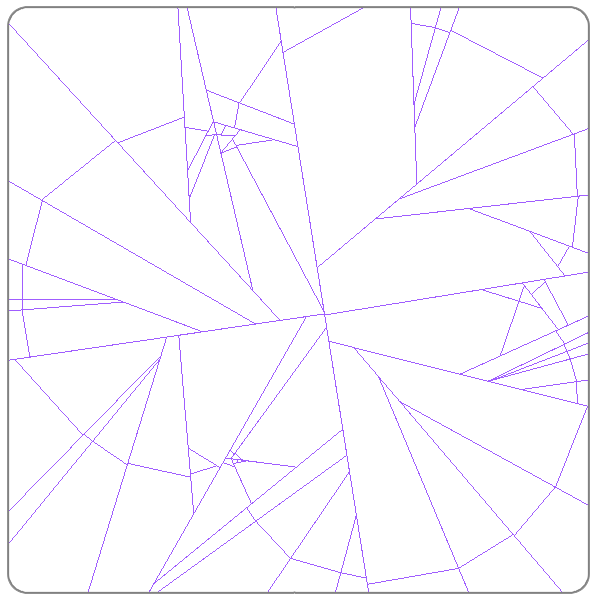 Bsp level = 11
Lambda  = 2.85
Future works
Extension to higher dimensions
BSP refinement criterias
Adaptative transition parameter
Thanks !
www.matmidia.mat.puc-rio.br/~mlagemlage@mat.puc-rio.br